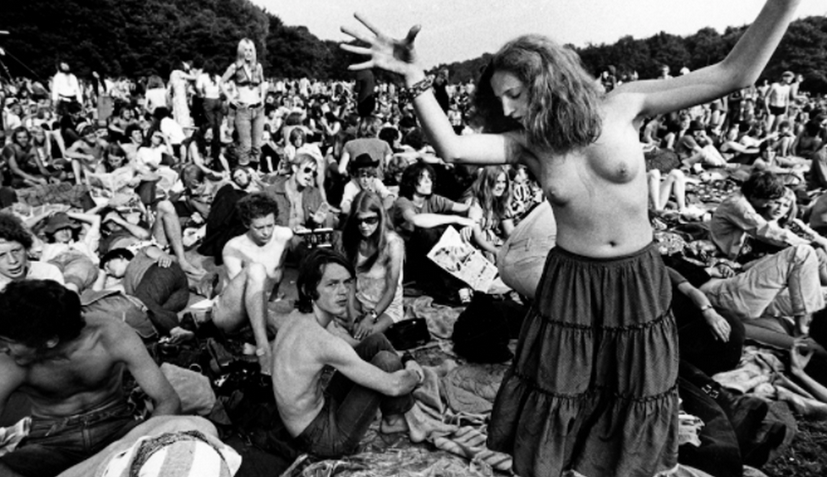 Hippies
Jaren 60
Flower power: ontstaat in Amerika
Subcultuur van jongeren

Tegen burgerlijkheid: afzetten tegen ouders
Tegen materialisme
Tegen geweld: anti Vietnam oorlog

Verlangen naar een andere manier van samenleven: commune

Voor: liefde, vrijheid en vrede
Voor vrije seks
Voor gebruik van drugs

Uiterlijk: lange haren, kleding met indiase patronen en fellle kleuren
Love and Peace
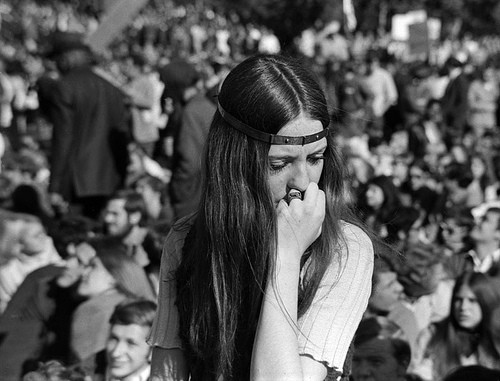 Hippies

Woodstock 1969
	Jimi Hendrix, Janis Joplin, 
	Jefferson Airplane

Protestsong – Bob Dylan

Psychedelische rock


WOODSTOCK HIPPIES DANCING WILD
 https://www.youtube.com/watch?v=RuSUpqdYV-I

Jefferson Airplane -White Rabbit-
https://www.youtube.com/watch?v=WANNqr-vcx0
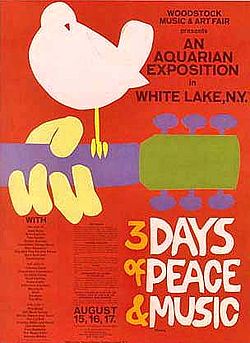 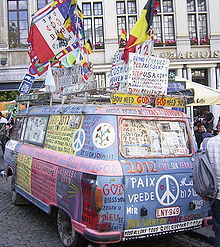 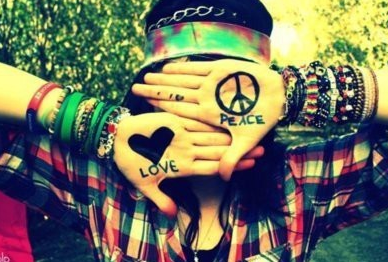 Dansen en uit je dak..
https://www.youtube.com/watch?v=RuSUpqdYV-I
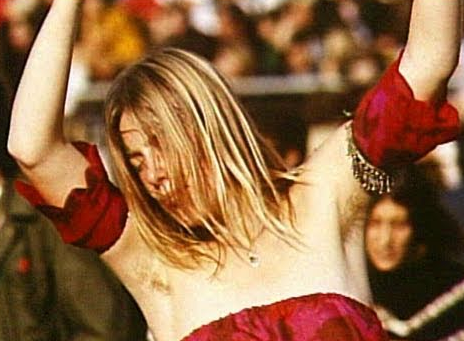 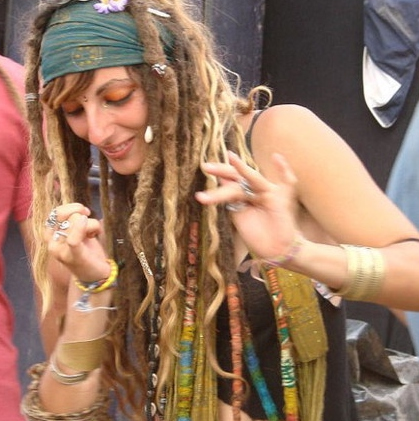 WHITE RABBIT
Jefferson Airplane -White Rabbit-
https://www.youtube.com/watch?v=WANNqr-vcx0

One pill makes you larger, and one pill makes you smallAnd the ones that mother gives you, don't do anything at all

Go ask Alice, when she's ten feet tall

And if you go chasing rabbits, and you know you're going to fallTell 'em a hookah-smoking caterpillar has given you the call

And call Alice, when she was just small
When the men on the chessboard get up and tell you where to goAnd you've just had some kind of mushroom, and your mind is moving low

Go ask Alice, I think she'll know
When logic and proportion have fallen sloppy deadAnd the white knight is talking backwardsAnd the red queen's off with her headRemember what the dormouse saidFeed your head, feed your head
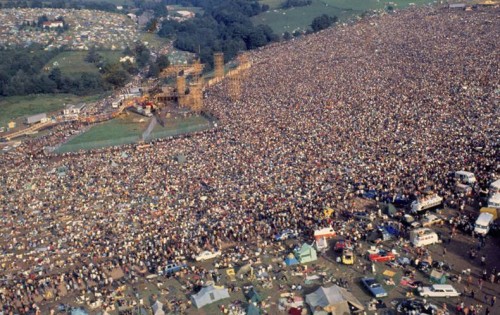 Woodstock
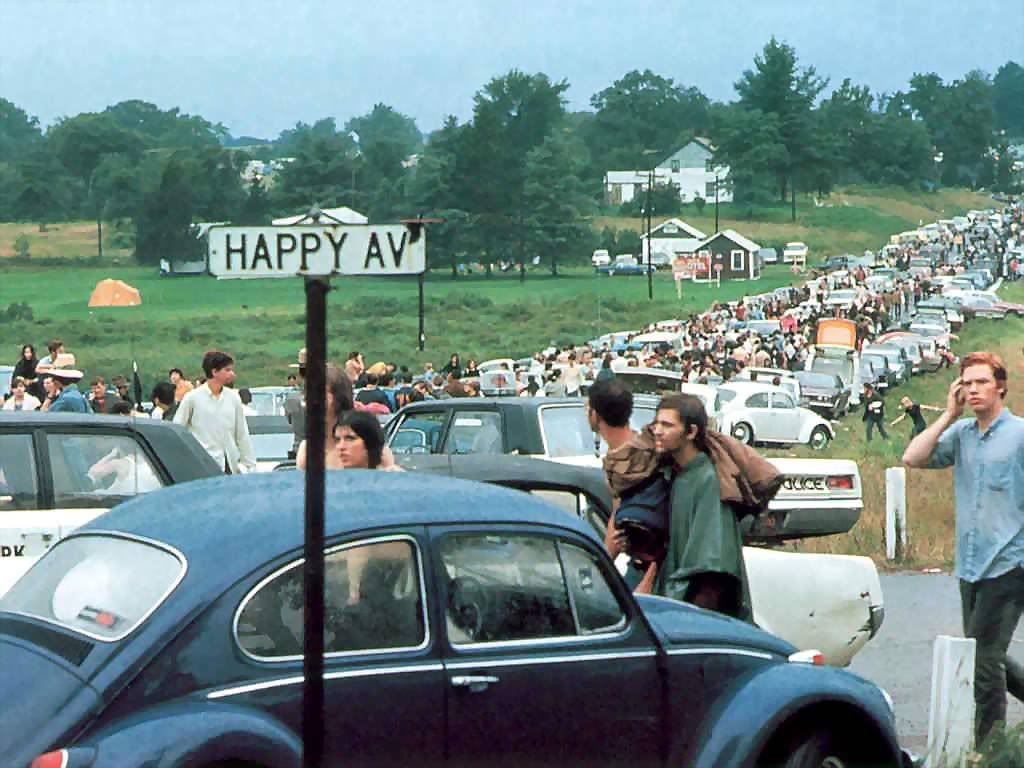 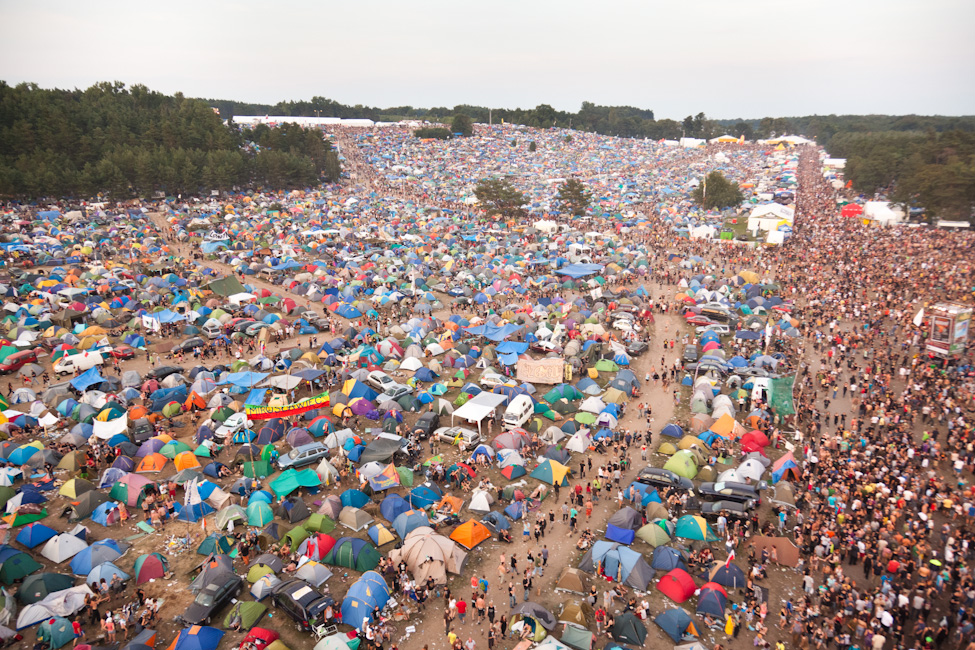 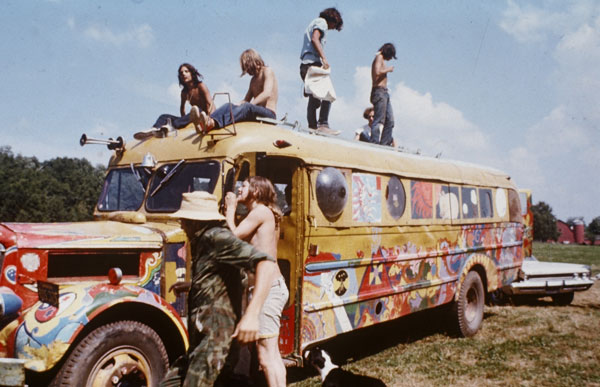 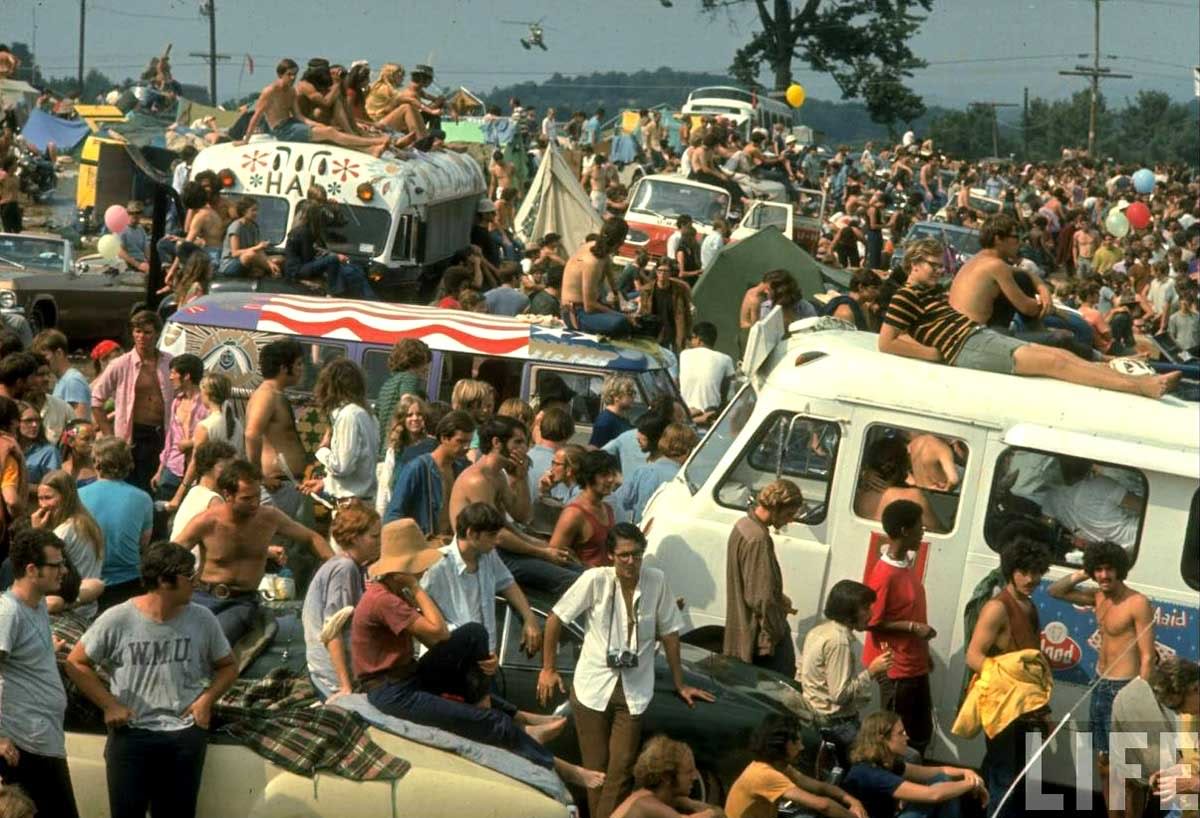 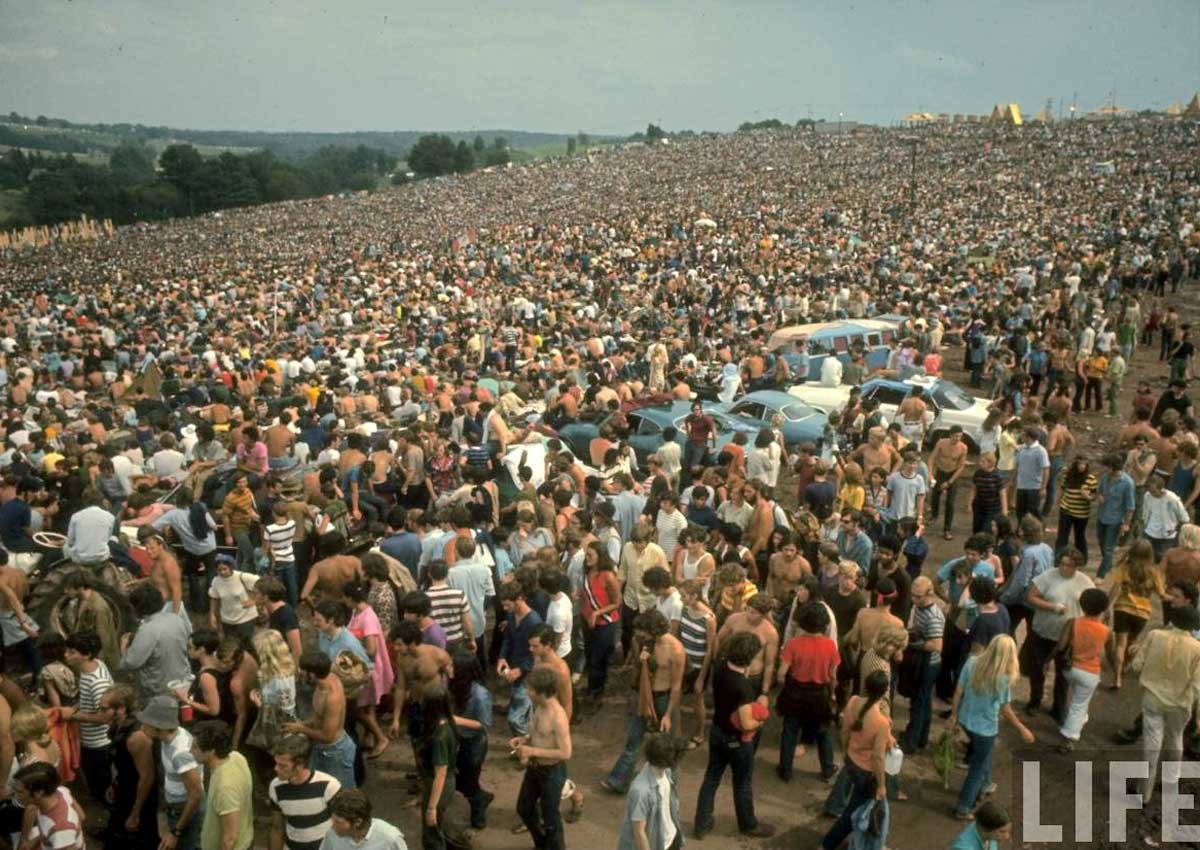 Free your mind and the rest will follow....
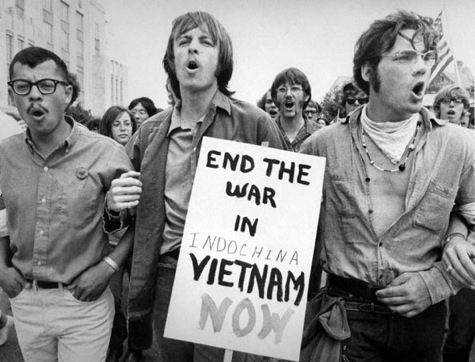 Inspiratiebronnen eind jaren ‘60

Drugs
Oosterse mystiek
Politieke stellingname
Sound en (aparte) instrumenten (experimenteren)
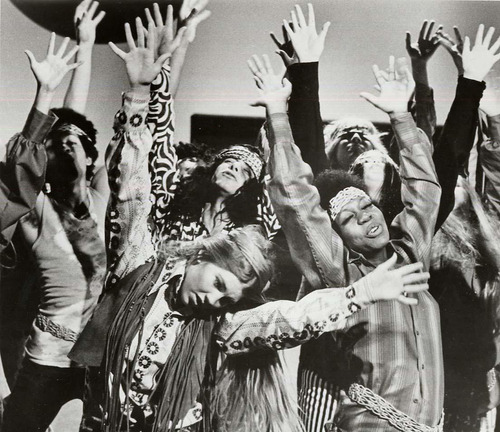 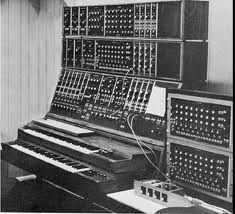 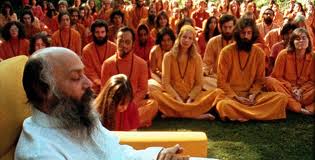 Een sitar is een snaarinstrument uit Noord-India met een zeer typerende klank. Het instrument heeft behalve vier melodiesnaren en drie ritmesnaren (chikari), ook elf tot veertien resonantiesnaren (tarafs). De resonantiesnaren worden gestemd in de toonladder van de betreffende raga. De sitar komt traditioneel uit de Hindoestaanse muziek van Noord-
..

Het instrument kreeg in de jaren zestig bekendheid in het Westen door de vele optredens van Ravi Shankar, zoals tijdens het bekende Bangladesh concert in Amerika. Daarnaast gebruikten The Beatles en andere popgroepen het instrument een aantal malen in hun nummers.
SITAR
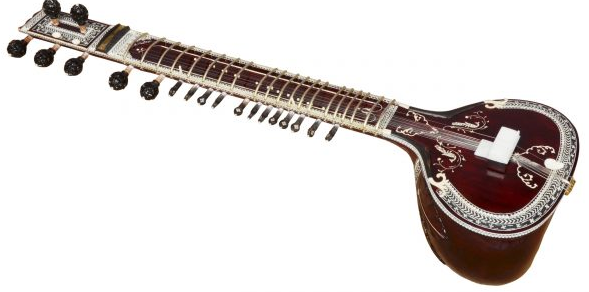 Amazing Sitar Player

https://www.youtube.com/watch?v=hTPxqUtlLdo
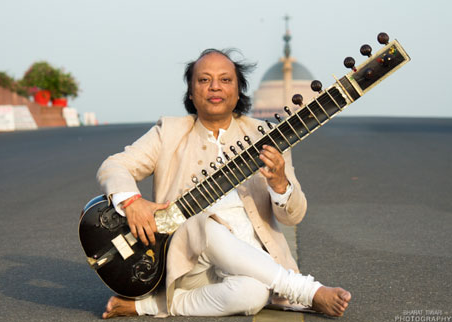 INSPIRATIE VOOR BEATLES
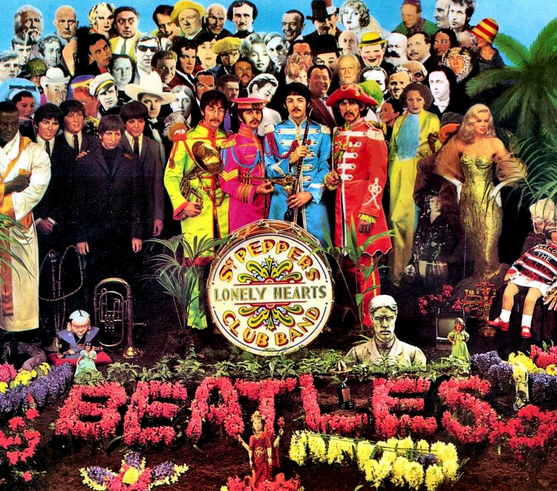 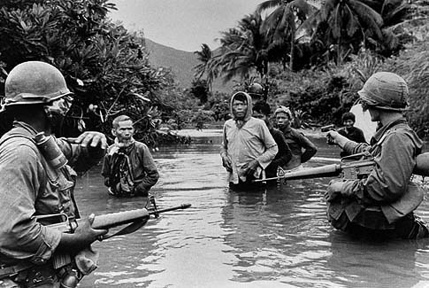 Protest
Jimi Hendrix
https://www.youtube.com/watch?v=TKAwPA14Ni4
Jimi Hendrix The Star Spangled Banner American Anthem Live at Woodstock 1969

Boudewijn de Groot
https://www.youtube.com/watch?v=zxYXLcy6WP8
Boudewijn de Groot: Meneer de President
PROTEST TEGEN OORLOG VIETNAM
https://www.youtube.com/watch?v=MKvnQYFhGCc

Jimi Hendrix- Star Spangled Banner at Woodstock
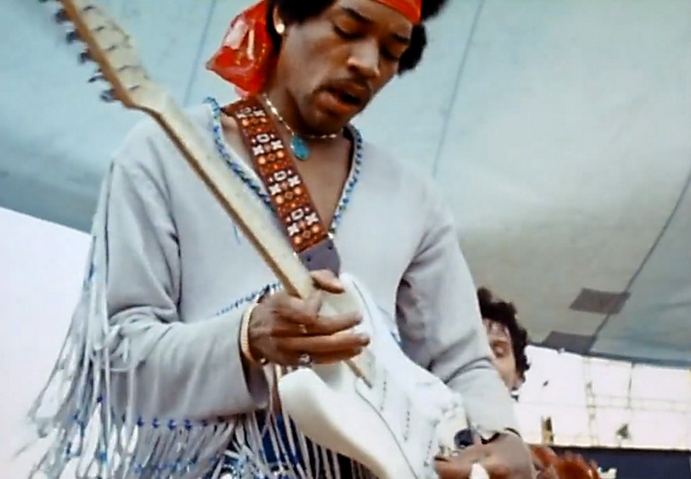